Νόσος Parkinson και ΆλλαΥπερτονικά-ΥποκινητικάΣύνδρομα
Βλοτινού Πηνελόπη
Επίκ. Καθηγήτρια Τμήμα Εργοθεραπείας
Πανεπιστήμιο Δυτικής Αττικής
Οι κύριες κατηγορίες εξωπυραμιδικών συνδρόμων
.
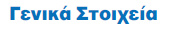 Τι είναι το Παρκινσονικό σύνδρομο?
Προσοχή!
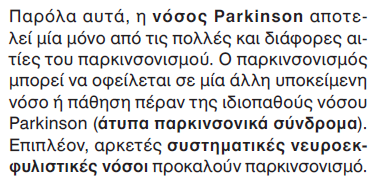 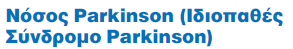 Επιδημιολογία, Αιτιολογία και ΠαθογένειαΕπιδημιολογία και αιτιολογία.
Η νόσος Parkinson έχει συνολικό επιπολασμό ίσο με 0,15%.
Ο επιπολασμός αυξάνεται με την ηλικία, φτάνοντας το 1% στα άτομα άνω των 60 ετών και το 3% στα άτομα άνω των 80 ετών
Οι περισσότερες περιπτώσεις είναι ιδιοπαθείς, δηλαδή χωρίς κάποια αναγνωρίσιμη αιτία.
Ο ι κ ο γ ε ν ή ς π ρ ο δ ι ά θ ε σ η τ η ς ν ό σ ο υ Parkinson παρατηρείται στο 5% έως 15% των περιπτώσεων (η αποκαλούμενη κ ληρονομική νόσος Parkinson). Οι ασθενείς που αναπτύσσουν νόσο Parkinson σε ασυνήθιστα μικρή ηλικία είναι πολύ πιθανό να έχουν ένα τέτοιου είδους πρόβλημα.
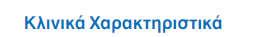 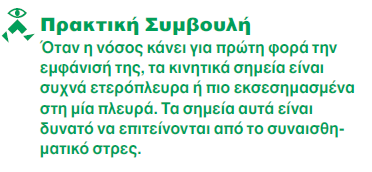 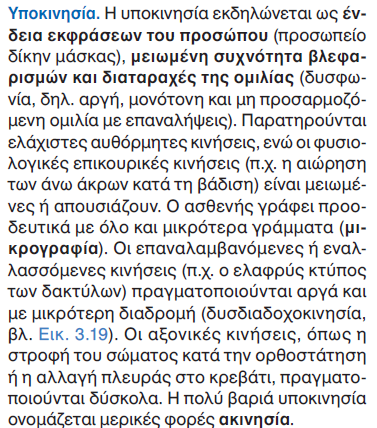 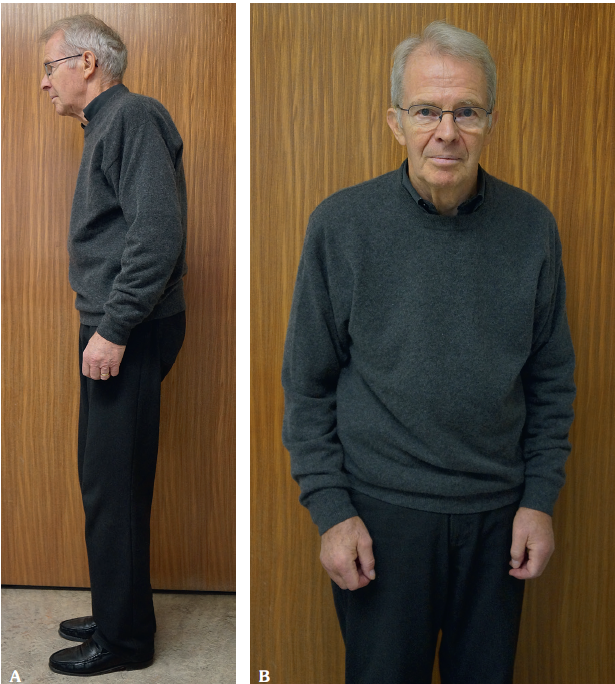 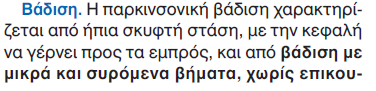 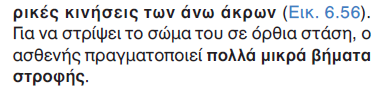 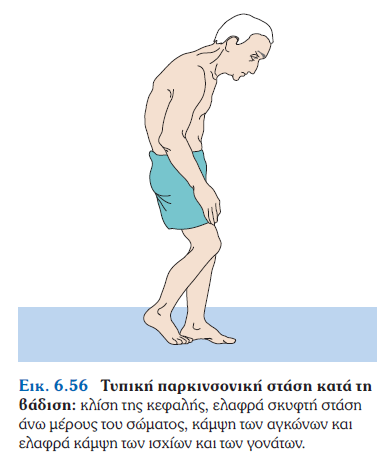 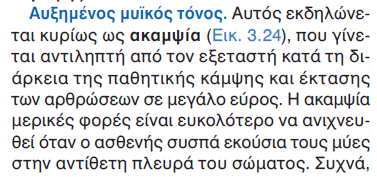 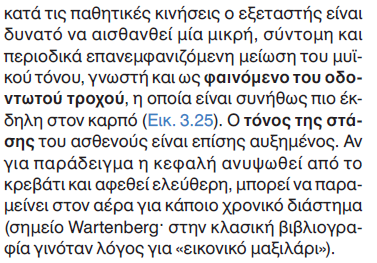 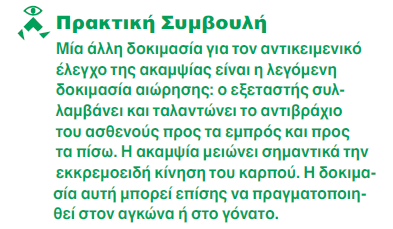 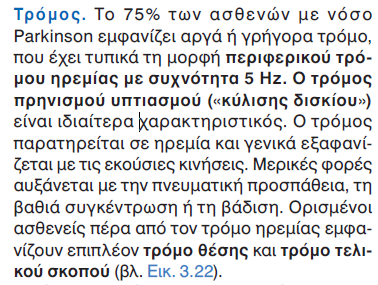 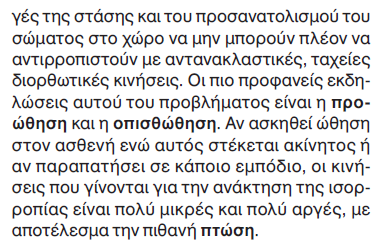 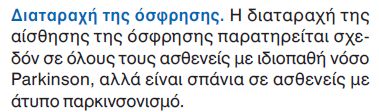 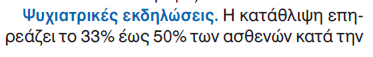 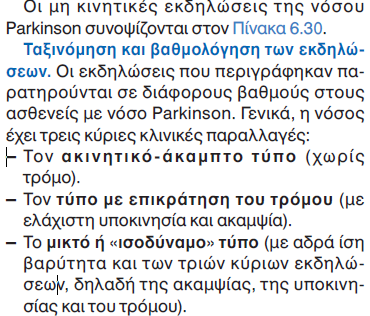 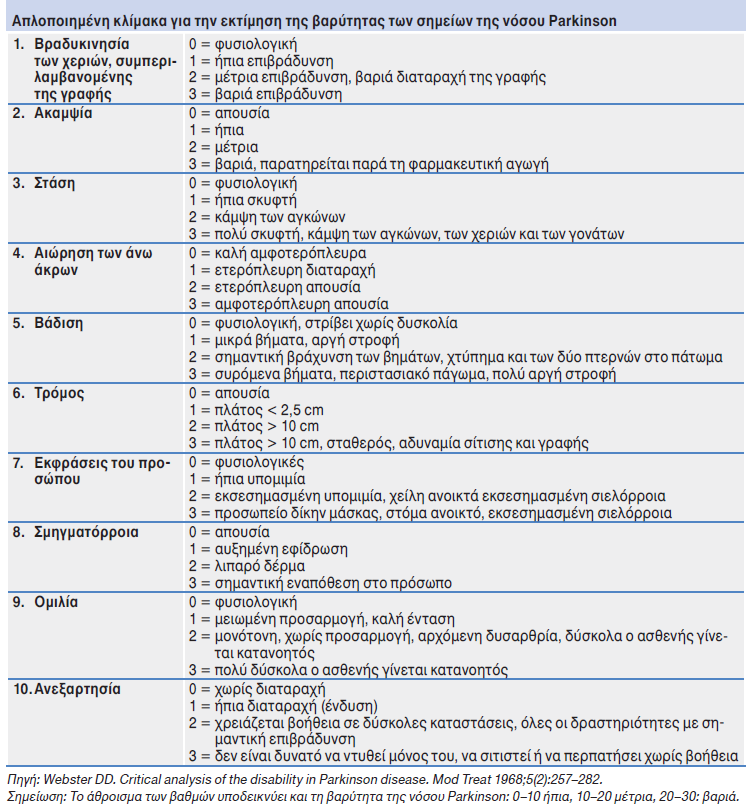 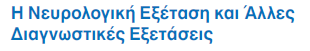 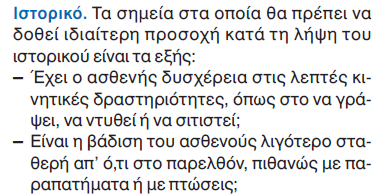 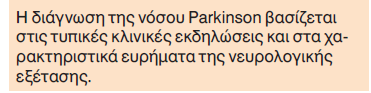 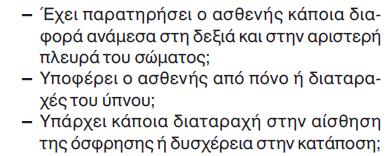 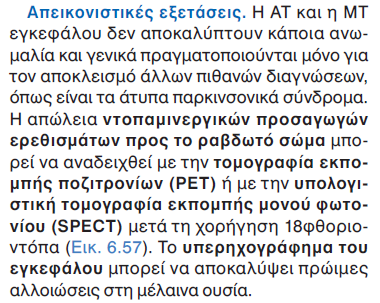 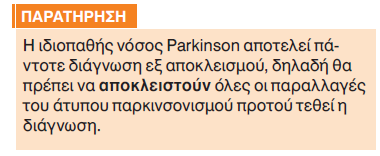 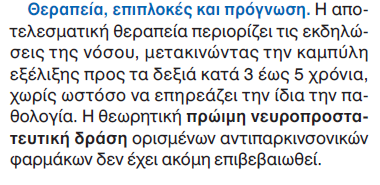 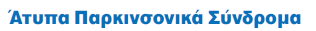 Υπάρχουν αρκετές κλινικές καταστάσεις που μοιάζουν με την ιδιοπαθή νόσο Parkinson
Ορισμένες μορφές άτυπου παρκινσονισμού εκδηλώνονται με συμμετρικά συμπτώματα, ενώ η ιδιοπαθής νόσος Parkinson γενικά έχει ασύμμετρες εκδηλώσεις
Προϊούσα ΥπερπυρηνικήΠαράλυση
Ατροφία Πολλαπλών Συστημάτων
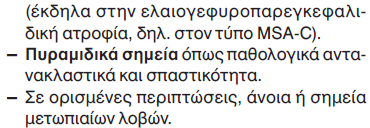 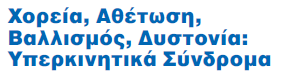 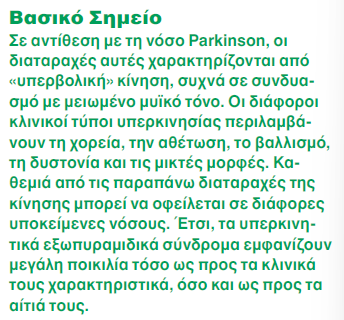 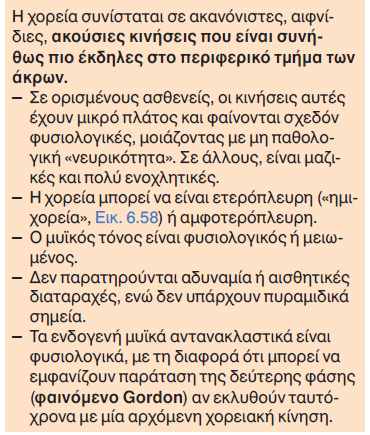 Ιδιοπαθής Τρόμος καιΆλλοι Τύποι Τρόμου
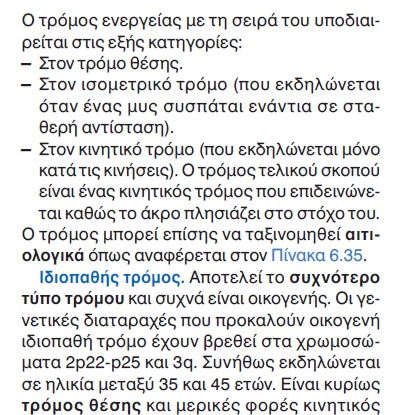 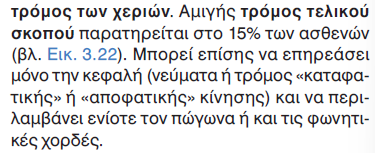 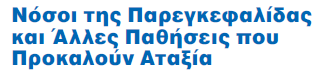 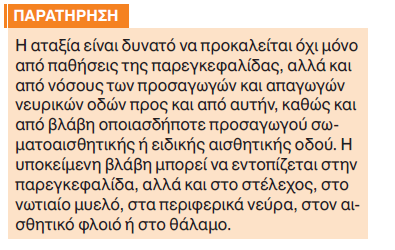 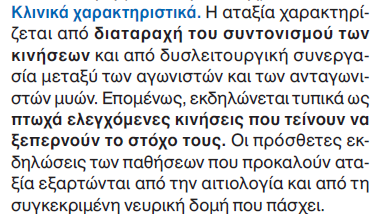 Επιλεγμένοι Τύποι Αταξίας
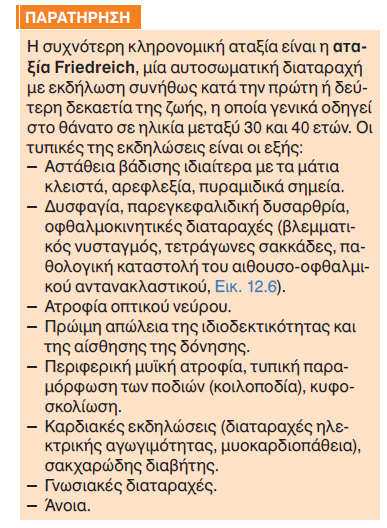 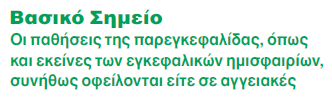 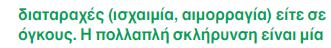